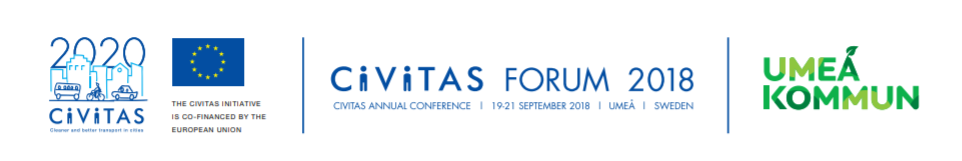 How effective are pedestrian crossings?
Tim De Ceunynck, PhD
Vias institute, Belgium
tim.deceunynck@vias.be 
CIVITAS Forum
Introduction
Crossing a road by foot is a risky manoeuvre

Roads form barriers that can affect mode choice and lead to social exclusion

Pedestrian crossings aim to mitigate these issues by providing designated locations to cross a road

Conditions/considerations for at-grade crossing:
One lane per direction
Speed: max. 50 km/h limit and V85 of 45 km/h
Volumes of motorized vehicles and pedestrians
19 September 2018  / Slide 2
Mode change effects
Mode effects as an isolated measure difficult to evaluate, but crucial element of pedestrian infrastructure

Affects ‘walkability’ of an area, which strongly impacts likelihood of walking

Increased likelihood that a trip is walked when pedestrian crossings are present on the route
19 September 2018  / Slide 3
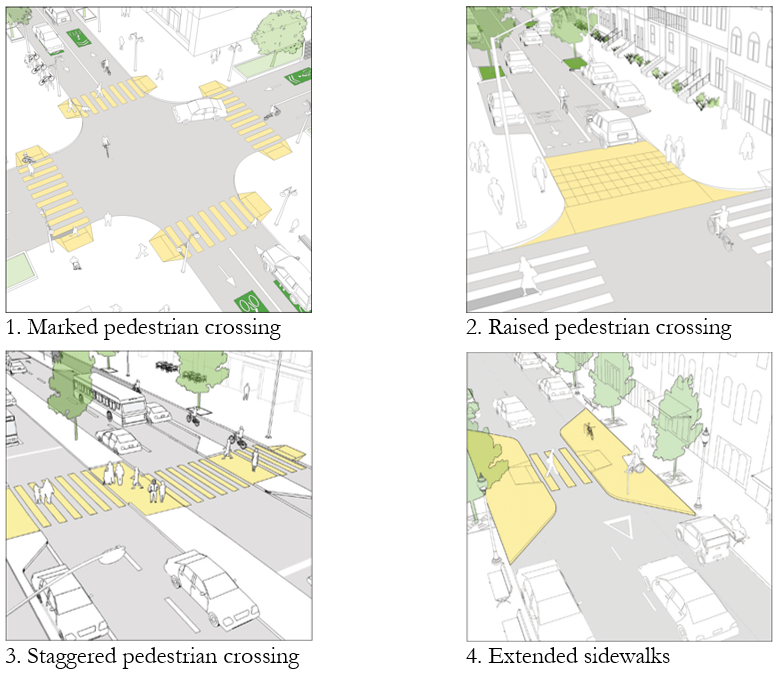 Examples of use
High variety of layouts

For more design guidelines https://globaldesigningcities.org/publication/global-street-design-guide/designing-streets-people/designing-for-pedestrians/pedestrian-crossings/
19 September 2018  / Slide 4
Effects on safety & security
Results from SafetyCube Road Safety Decision Support System

Available research shows mixed results regarding safety effects
Unclear if pedestrian crossings lead to a reduction in the number of crashes (some studies even find an increase in the number of crashes)
However, the severity of the crashes does consistently reduce

(Perceived) security is mostly an important consideration for non at-grade crossings 
Strongest for underpasses, followed by footbridges
19 September 2018  / Slide 5
Challenges and opportunities
Risk of false sense of protection

Type and design may pose challenges to physically, cognitively or visually impaired people

Finding the optimal crossing locations and design can be challenging

Crossings can contribute to enhancing the livability and walkability of an area, which may reduce barrier formation and social exclusion, and enhance community formation
19 September 2018  / Slide 6